GI Polyps
Supervised by : Dr. Emad Aborajooh
           Dr. Ahmad Slaihat
Presented by :
                Sanad Ibrahim
                Motaz Sameh
Introduction
GI Polyp       is a nonspecific clinical term that describes any projection from the  surface of the intestinal mucosa into the bowel lumen regardless of its histologic nature.
It might be sporadic or familial.

Risk factors :
 Advanced age . (>50)
 gender . (male)
Race: more common in Black populations
People with inflammatory disease of the bowel .
Positive family history of colon cancer or polyps .
Long standing tobacco and alcohol use .
Obesity and sedentary lifestyle .
Ureterosigmoidostomy.
Presentation : Mostly asymptomatic and discovered incidentally , If symptomatic:

Rectal bleeding.
Change in bowel habits (constipation/diarrhea)
Mucus in stool
Pallor 
Palpable rectal polyps on digital rectal examination
Bowel obstruction


Polyps grow in two different shapes:
Sessile polyps 
Pedunculated polyps
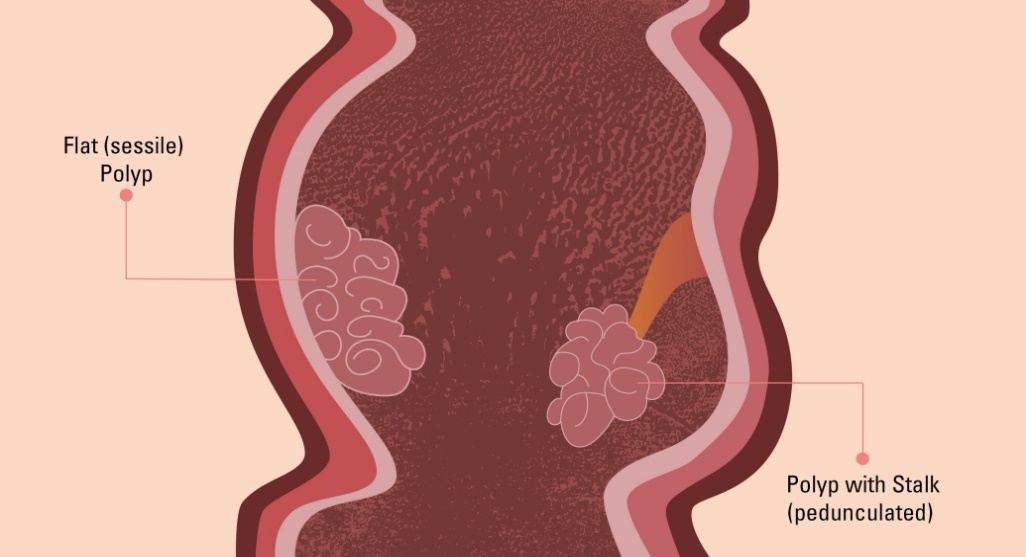 Risk of malignant transformation in polyps depends on :
Histology
             tubular adenoma : most common , low risk
             villous adenoma : less common , high risk
Morphology
             higher risk in sessile than in pedunculated
Site
             left colon : most common , low risk
             right colon : less common , high risk
Size
             1-5 mm           0.6%
             6-9 mm           2.1%
             10 mm+          13.4%
classification
Inflammatory polyps/ Pseudopolyps
Occur most commonly in inflammatory bowel disease ( Their occurrence is less common in Crohn's disease than in ulcerative colitis).

But may also occur after amoebic colitis, ischemic colitis, and Schistosoma colitis.

These lesions are not premalignant But they cannot be distinguished from adenomatous polyps based on gross appearance and therefore should be removed.

Microscopic examination shows islands of normal, regenerating mucosa (the polyp) surrounded by areas of mucosal loss.

Polyposis may be extensive, especially in patients with severe colitis, and may mimic FAP.
Inflammatory polyps may be pedunculated or sessile and are usually smaller than 2 cm.
typically multiple, often filiform, and scattered throughout the involved areas of the colon.
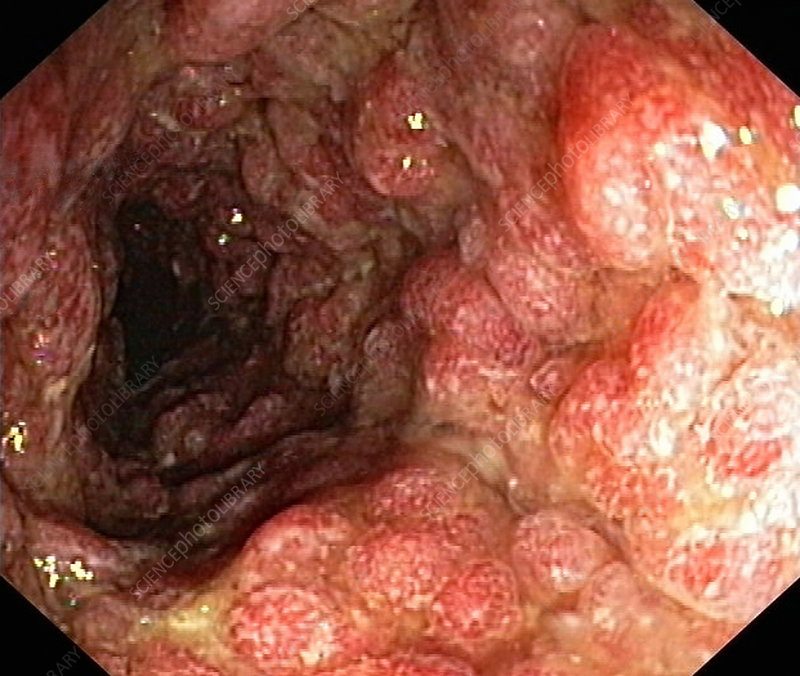 Inflammatory polyps in ulcerative colitis, endoscope view
TREATMENT
Medical 
Infliximab has been shown to induce regression of PP in CD.
Topical enema with budesonide use was also reported to induce remission and control of minor bleeding of PP in UC.
Endoscopic
 Endoscopic procedures such as argon plasma coagulation, endoscopic loop polypectomy, and ablation with YAG laser have been reported for control of bleeding provoked by ulcerated PP.
Endoscopic resection with electrocautery is another effective means reported for removing symptomatic PPs.
Surgical
Surgical methods are used when endoscopic therapy fails to manage complicated PP, for example in lower gastrointestinal bleeding or when obstructing phenomena, such as luminal obliteration or intussusception, occur.
The various surgical procedures range from segmental resection to hemicolectomy, depending on the cause.
Hyperplastic polyps 

 Most common non-neoplastic colonic polyp
Small (<5 mm) and usually sessile
 are common age-related lesions found in about 1/3 of the population older than 50  years.
most frequently encountered in the distal colon and rectum
they cannot be distinguished from adenomatous polyps colonoscopically and are therefore often removed.
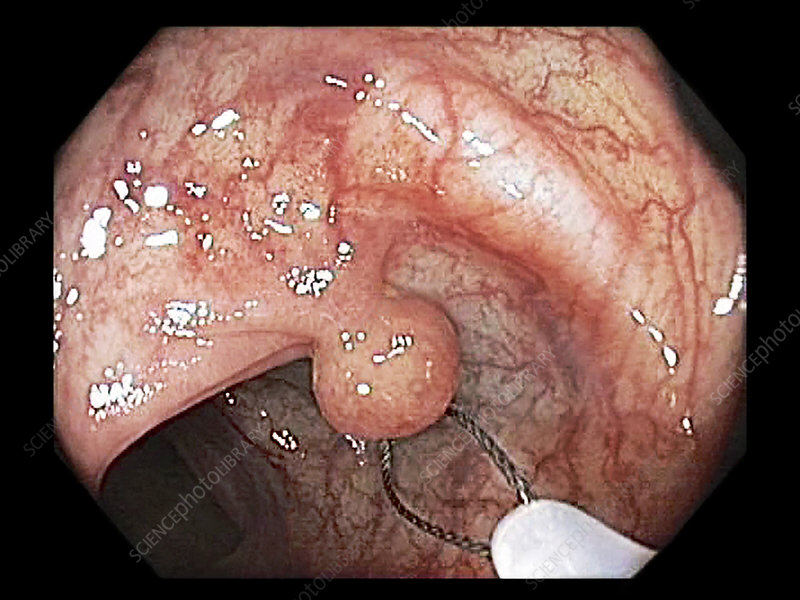 Endoscopic view of a hyperplastic polyp in the sigmoid colon
Treatment

Small hyperplastic polyps are typically biopsied or removed in the process of endoscopy with biopsy forceps because they can be difficult to distinguish from adenomatous polyps .

small left-sided hyperplastic polyps are not a significant marker of colon cancer risk.

 Large lesions that contain some histologic features of a SSL, particularly when located in the right colon, should be resected in entirety.
Hamartomatous polyps
Juvenile polyps
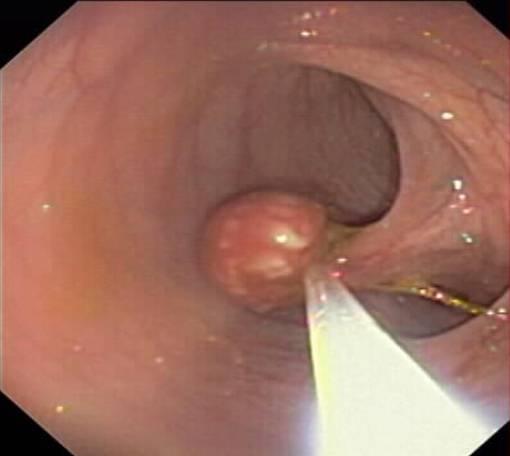 can occur sporadically or as part of a 
    familial polyposis syndrome.

Present as pedunculated cherry-red 
    polyp with a smooth surface and contour.

Approximately 60 to 80 percent of these polyps are in the rectosigmoid, and some of these can be palpated on rectal examination
Endoscopic photograph of a small juvenile pedunculated polyp located in the sigmoid colon.
juvenile polyps usually are not premalignant. 

These lesions are the characteristic polyps of childhood but may occur at any age. 

often present in the form of hematochezia because they are highly vascularized lesions.

intussusception may be precipitated by proximal juvenile polyps found in the context of familial syndromes.
 Because the gross appearance of these polyps is identical to adenomatous polyps, these lesions should also be treated by polypectomy.
Familial juvenile polyposis
is an autosomal dominant disorder in which patients develop hundreds of polyps in the colon and rectum. 

Unlike solitary juvenile polyps, these lesions may degenerate into adenomas and eventually carcinoma.

 Annual screening should begin between the ages of 10 and 12 years.


Treatment ; is surgical and depends on the degree of rectal involvement. 

 If the rectum is relatively spared, a total abdominal colectomy with ileorectal anastomosis may be performed with subsequent close surveillance of the retained rectum. 

 If the rectum is carpeted with polyps, total proctocolectomy is the more appropriate operation. These patients are candidates for ileal pouch–anal reconstruction to avoid a permanent stoma.
Peutz-Jeghers Syndrome
Peutz-Jeghers syndrome (PJS) is an autosomal dominant inherited disorder characterized by intestinal hamartomatous polyps in association with a distinct pattern of skin and mucosal macular melanin deposition. 

PJS is rare, with prevalence estimates ranging between 1:50,000–200,000 births .
Gl polyps are non-neoplastic hamartomas
On gastrointestinal endoscopy, the Peutz-Jeghers (PJ) polyps have no major distinguishing features, and may be sessile, pedunculated, or lobulated
The number of polyps ranges from 1 to more than 20 per segment of bowel, although some patients have solitary lesions.
The size of the polyps ranges from 0.1 to more than 5 cm in diameter.
Gastrointestinal hamartomatous polyps are present in most patients with PJS. Although polyps most commonly occur in the small bowel (60 to 90 percent) and more specifically in the jejunum, they can be found throughout the gastrointestinal tract including the stomach (15 to 30 percent) and colon (50 to 64 percent)
Cutaneous manifestations:
Mucocutaneous pigmented macules (melanin spots) are present in more than 95 percent of individuals with PJS and are caused by pigment-laden macrophages in the dermis. They are typically flat, blue-gray to brown spots 1 to 5 mm in size.
   consists of dark, macular lesions on the mouth (both on the skin and in the buccal mucosa), nose, lips, hands, feet, genitalia, and anus.
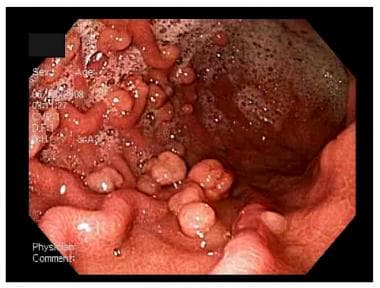 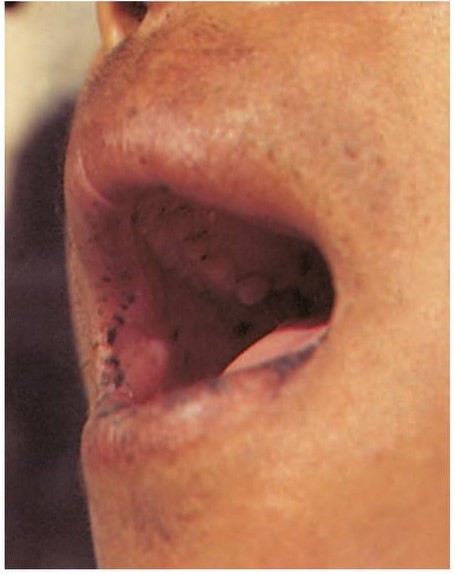 upper endoscopy image shows multiple gastric polyps.
The lifetime cancer risk by organ site is as follows:
(Colorectal – 39 percent)                                            (Stomach – 29 percent)     
(Small bowel – 13 percent)                                         (Pancreas – 11 to 36 percent)
Non gi lifetime cancer risk :
Breast 32-54%                           Cervix-10%
Ovary 21%                                Sertoli cell tumors - 9%


surgery is reserved for symptoms such as obstruction or bleeding or for patients in whom polyps develop adenomatous features. 
Screening consists of a baseline colonoscopy and upper endoscopy at age 20 years, followed by annual flexible sigmoidoscopy thereafter.
 Clinicians should ensure patients are screened for associated extraintestinal malignancies (breast, upper gastrointestinal tract, pancreas, cervix, ovaries, and testicles).
Adenomatous polyps
Tubular adenoma
 less than 25% villous architecture.
Occurs mostly in the distal colon and rectum(Sigmoid colon is the most common site).
 Tubulovillous adenoma
 villous architecture between 25 and 75%.
Intermediate in size, degree of dysplasia and malignant potential between tubular and villous adenomas.
 Villous adenoma
 villous architecture over 75%
 The least common, largest and most ominous of epithelial polyps (most  likely to undergo malignant transformation). 
mostly located in rectosigmoid area.
 Present with rectal bleeding or anemia, large ones may secrete copious amounts of mucoid material rich in protein and potassium.
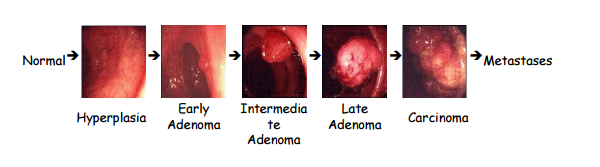 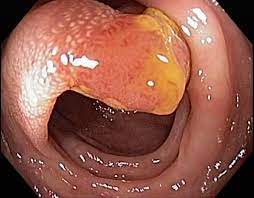 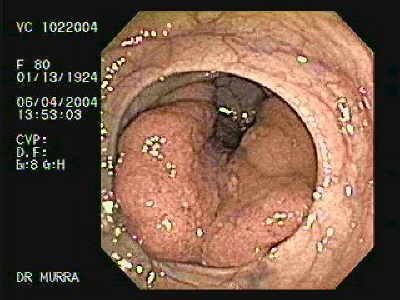 Tubular adenoma
Enormous Sessile Villous Adenoma
GI Polyposis Syndromes
Familial Adenomatous polyposis (FAP)
Autosomal dominant syndrome , defined clinically by the presence of more than 100 colorectal adenomas, but is also characterized by duodenal adenomas and multiple extraintestinal manifestations .
Mutations in the adenomatous polyposis coli (APC) gene.
50 % of patients have congenital hypertrophy of the retinal pigment epithelium (CHRPE), which can be used to screen affected families if genetic testing is unavailable.
Accounts for 1 % or less of all colon cancer.
The risk of colorectal cancer is 100 % 
Surgery : Total proctocolectomy and IPAA
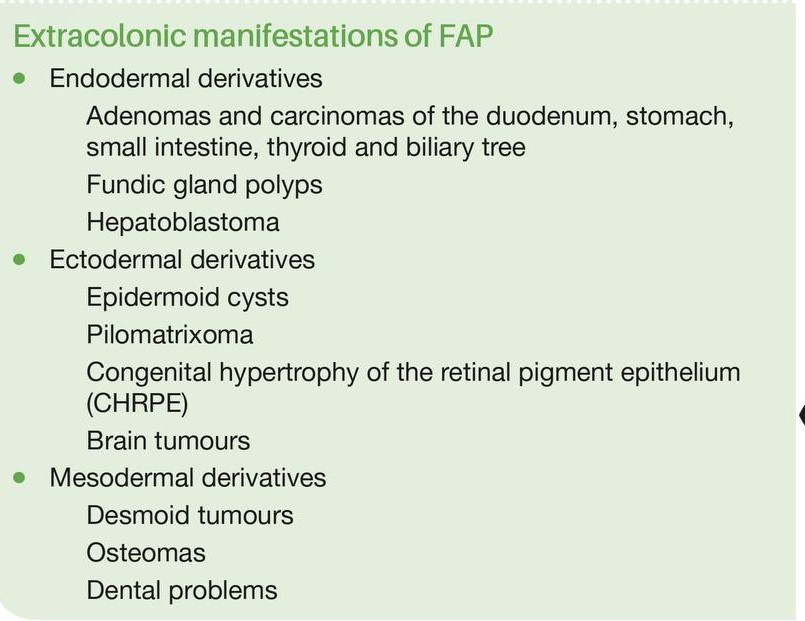 Hereditary non-polyposis colorectal cancer (HNPCC)
It is an autosomal dominant condition caused by a mutation in one of the DNA mismatch repair genes. The most commonly affected genes are MLH1 and MSH2.
It is characterized by an increased risk of colorectal cancer and also cancers of the endometrium, ovary, stomach and small intestine.
The lifetime risk of developing colorectal cancer is 80%, and the mean age of diagnosis is 45 years.
Accounts for about 5-10% of all colon cancers.
Most cancers develop in the proximal colon.
Several studies have shown that patients with Lynch syndrome have an increased risk of developing multiple (synchronous and metachronous) CRCs. Thus, before resection of a colon tumor, it is important to visualize the complete colon, because of the risk of a synchronous tumor.
Diagnosis
HNPCC can be diagnosed by genetic testing or by the Amsterdam II criteria:
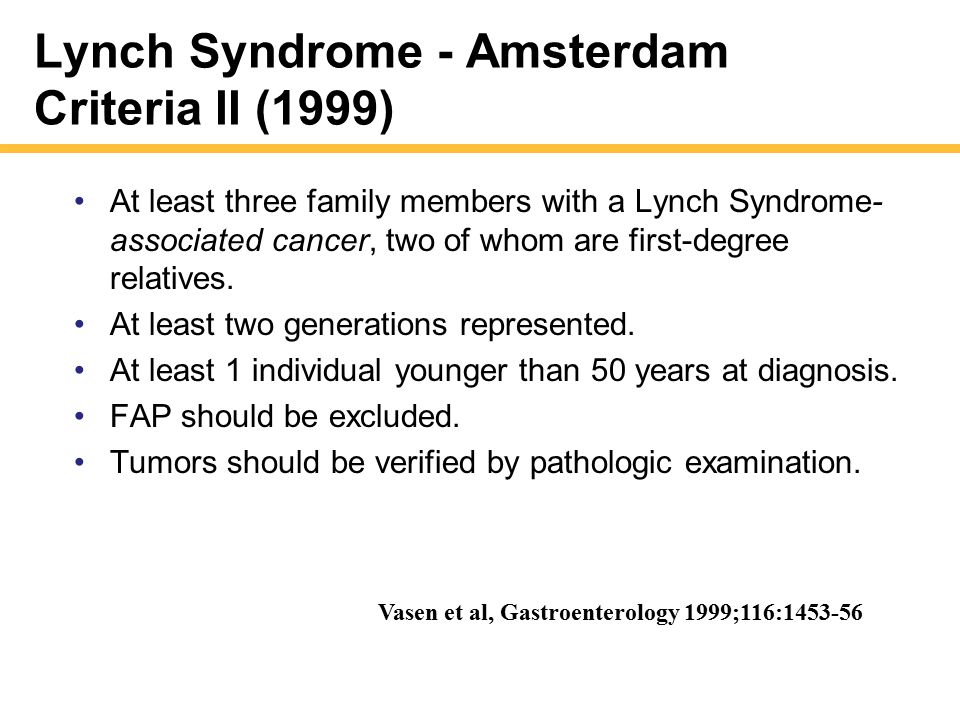 Screening
People with a genetic or clinical diagnosis of hereditary nonpolyposis colorectal cancer (HNPCC), or who are at increased risk for HNPCC should have colonoscopy every 1-2 years beginning at age 20 to 25 years, or 10 years earlier than the youngest age of colon cancer diagnosis in the family, whichever comes first. 

Colon neoplasia
segmental colectomy or total abdominal colectomy with ileorectal anastomosis .
Rectal neoplasia
total proctocolectomy with an ileal pouch anal anastomosis
Recently, the Colorectal Adenoma/Carcinoma Prevention Program 2 (CAPP2) study found that in the long term, LS patients who took aspirin daily for over two years were less likely to develop colorectal cancer and other Lynch-associated cancers than LS patients who did not take aspirin.
Treatment
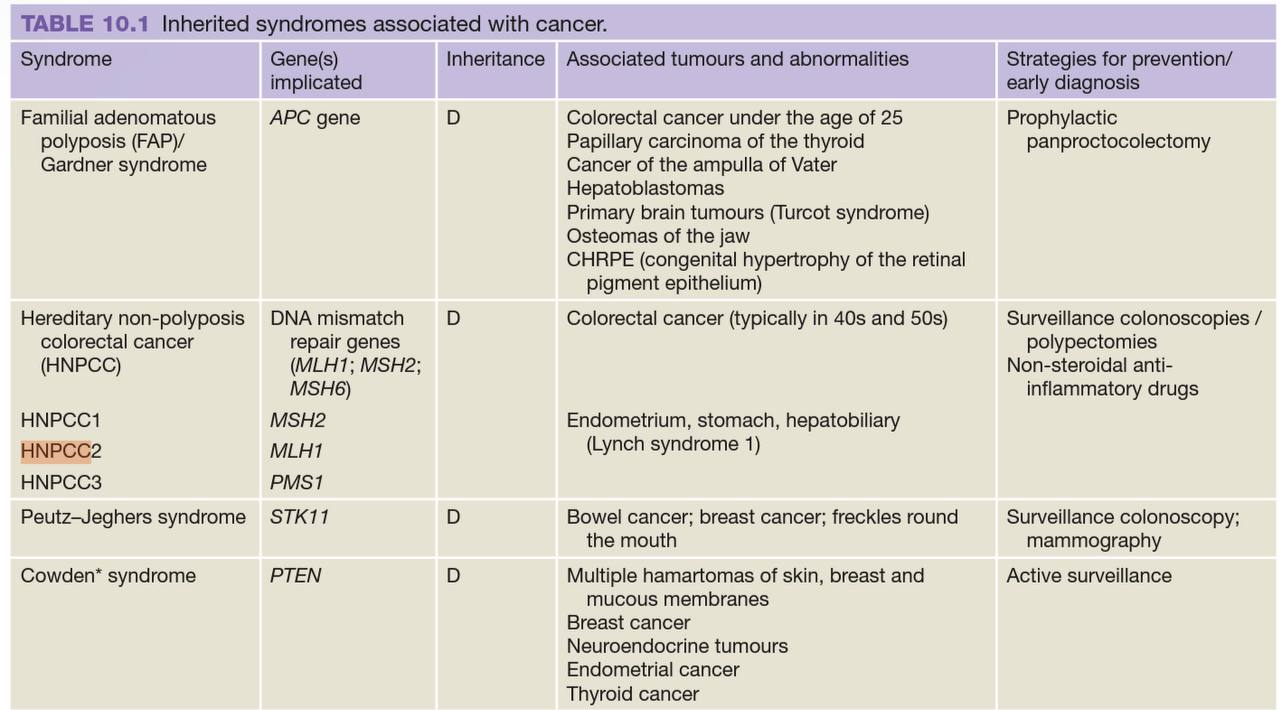 Gastric Polyps
Gastric polyps have many subsets, the most commonly seen and described are the triad of :
gastric hyperplastic polyps (GHP) The development of GHPs is thought to be related to chronic inflammation commonly associated with H. pylori infection and atrophic gastritis. 
fundic gland polyps (FGP) characterized by dilated and irregularly budded fundic glands predominantly lined by parietal cells with smaller proportion of chief cells .
several studies have indicated an association with chronic PPI usage
adenomatous polyps characterized by low-grade glandular dysplasia.
the finding of gastric adenoma in a young patient can be indicative of the presence of a more concerning underlying genetic condition, like familial adenomatous polyposis (FAP), which merits further investigation.
females are more likely to have FGPs, and males are more likely to have adenoma.
presentation
The vast majority of gastric polyps are asymptomatic, with over 90% being found incidentally on endoscopy.
The most common complaints associated with the finding of gastric polyps are dyspepsia, acid reflux, heartburn, abdominal pain, early satiety, gastric outlet obstruction, gastrointestinal bleed, iron deficiency anemia and fatigue.
The gold standard for evaluation for gastric polyps is upper endoscopy .
Management
As it is difficult to discern the underlying histopathology of a gastric polyp from visualization under endoscopy alone, biopsy and en-bloc resection are required to guide management.
It is well known that malignant potential increases with an increased size of the lesion, and as such, it is advised that all lesions greater than 10 mm be removed by endoscopic mucosal resection (EMR). 
Management and follow-up after biopsy is guided by the histopathologic findings of the polyps removed during esophagogastroduodenoscopy (EGD):
For GHPs removed by EGD without finding dysplasia, a single repeat EGD is recommended at one year of follow-up.
If H. Pylori is found in biopsies associated with GHP, then a repeat EGD is often performed in 3-6 months for repeat biopsy to confirm eradication of infection and to track the regression of gastric polyps.
For FGP, if there is a history of chronic PPI use, then discontinuation when possible is recommended.
 1-year follow-up EGD is performed when lesions greater than 5 to 10 mm were found on initial EGD and to track response to therapy. 
The finding of adenoma on microscopic evaluation of gastric polyp indicates the need for 1-year follow-up EGD.
In a patient less than 40 years old where multiple adenomas are seen on EGD, extensive family history taking and colonoscopy is recommended to rule out FAP. 
If dysplasia or early adenocarcinoma is detected on microscopic evaluation of a gastric polyp, repeat EGD is performed at 1 year and again at 3 years from initial endoscopy.
Small Bowel Polyps
Polyps of the small bowel are rare compared to those of the colorectum.
 Adenomas are the most commonly found polyps in the small intestine.
Other polypoid lesions include Brunner gland hyperplasia, Brunner gland hamartoma, periampullary myoepithelial hamartoma and pyogenic granuloma.
Polyps from hereditary autosomal dominant syndromes (i.e. Peutz–Jeghers and juvenile polyposis syndrome)  and extremely rare polyposis syndrome with unknown etiology, i.e. Cronkhite–Canada syndrome also may be found rarely .
Adenomas
Adenomas are the most frequently encountered polyps in the small intestine.
These neoplasms have a predilection for the distal duodenum, ampullary and periampullary region, but can be found throughout the entire small intestine.
small-bowel adenomas tend to have a more pronounced villous or tubulovillous architecture than adenomas in the colorectum.
Brunner gland hyperplasia/hamartoma/adenoma

commonly encountered in association with peptic duodenitis, and therefore mostly limited to the duodenal bulb. 
At endoscopy, hyperplasia of Brunner glands appears as nodular duodenitis.
Periampullary myoepithelial hamartoma/adenomyoma
Small myoepithelial hamartomas composed of dilated gland elements and surrounded by muscle occur in the duodenum usually in relation to the ampulla of Vater.
These lesions are also called adenomyomas.
 Most cases are asymptomatic and discovered incidentally
larger pedunculated lesions may cause intermittent biliary or pancreatic obstruction.
Both sexes appear equally affected.
 The macroscopic appearance is usually of an umbilicated, sessile polyp.
Cronkhite–Canada syndrome
This rare syndrome combines diffuse polypoid thickening of the small-bowel mucosa with ectodermal changes that include alopecia, hyperpigmentation and atrophy of the nails.
the mucosa appears to be diffusely inflamed and is carpeted with small rounded polyps .
occurs primarily in patients between 50 and 70 years of age.
Most common in Japanese descents and the male to female ratio is 2:1
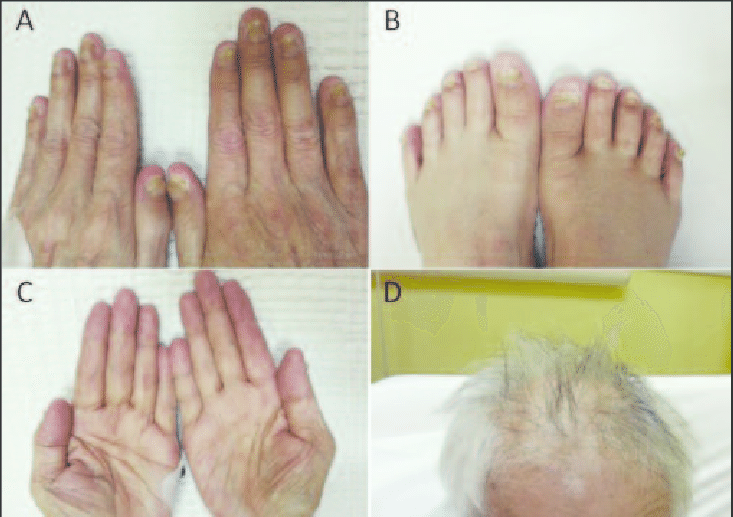 Clinical Presentation of small intestinal polyps
Most duodenal polyps or lesions are found incidentally on esophagogastroduodenoscopy (EGD) that is performed for other reasons.
Symptoms that have been attributed to small bowel polyps include
Dyspepsia.
abdominal pain.
 overt gastrointestinal bleeding.
Intussusception.
Obstruction.
Management
There are certain anatomic characteristics of the duodenum that make endoscopic resection of duodenal lesions challenging. These factors include:
a narrow lumen            

 2.      a “C-loop” that makes maintaining endoscope position difficult

Brunner’s glands in the submucosal layer that stiffen the wall and make mucosal lifting difficult

a thin deep muscle layer that results in a higher rate of perforation

the duodenum has an extensive vascular network supplied by the gastroduodenal artery that increases the risk of bleeding, which can be severe and potentially life-threatening.
Double balloon enteroscopy
Sometimes called push-and-pull enteroscopy or balloon-assisted enteroscopy.
is a nonsurgical procedure that finds and treats problems deep inside the small bowel
It can be anterograde or retrograde ; The choice of either the oral or the anal route depended on the suspected location of the lesions within the small bowel based on the clinical manifestations, results of laboratory, radiological and previous radiological and endoscopic examinations.
Complication of it : 
Pancreatitis .
perforation .
bleeding .
others (aspiration pneumonia, esophageal trauma)
ENDOSCOPIC MUCOSAL RESECTION
(also called mucosectomy),  a technique used for the staging and treatment of superficial neoplasms of the gastrointestinal (GI) tract. 
The techniques for endoscopic mucosal resection (EMR) can be broadly divided into two groups: 
suction (suck-and-cut) 

non-suction (lift-and-cut)
Regardless of the resection technique, submucosal injection is often used to separate mucosal and submucosal lesions from the muscularis propria.
Submucosal injection to create an undermining submucosal fluid cushion (SFC) may decrease the incidence of perforation during EMR. 
Puckering or non-lifting of the lesion during injection also suggests invasion of the muscularis propria.
Normal saline can be used but is absorbed quickly.
 To overcome this limitation (hypertonic saline, 50 percent dextrose, 10 percent glycerol, 5 percent fructose, a fibrinogen mixture, sodium hyaluronate, and hydroxypropyl methylcellulose (HPMC), hydroxyethyl starch 6 percent )have all been used.
One preferred SFC solution is HPMC because it is widely available, less expensive than sodium hyaluronate, and appears to be as effective as sodium hyaluronate.
 At least 10 to 40 mL of solution should be injected for an effective SFC.
suction (suck-and-cut)
Once the lesion has been lifted away from the muscularis propria by the SFC, it is suctioned up and resected .
This technique is most commonly performed with a transparent cap affixed to the tip of the endoscope (also known as cap-assisted EMR).
This cap is placed over the lesion and suction is applied, drawing the lesion into the cap. The lesion is then resected with a snare placed through the endoscope into the cap .
A variation of the suction technique is the band and snare procedure, which in many cases does not require submucosal injection. 
During the band and snare procedure, tissue is banded using an esophageal variceal banding device and then snared off in the standard fashion
Non-suction methods
Non-suction methods use a grasping device to pull the lesion away from the muscularis propria, after which a snare is used to resect the specimen.
These were the first techniques used for EMR and are technically more challenging than the suction methods described above.
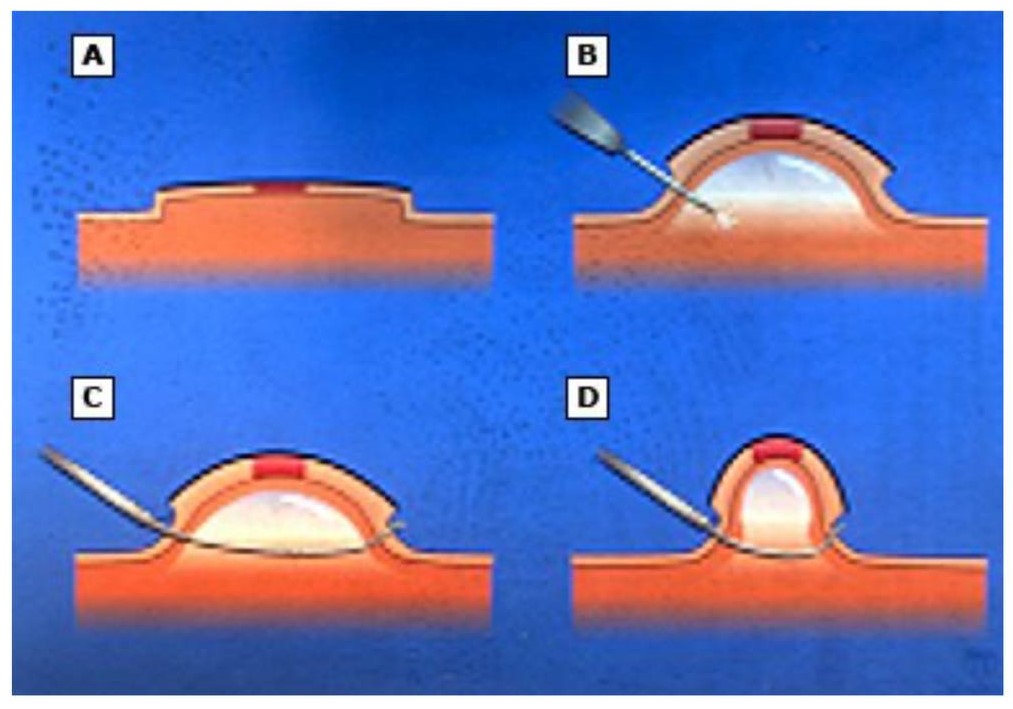 suction
Non-suction
References:
Bailey & Love's Short Practice of Surgery
Sabiston Textbook of Surgery 
Schwartz's Principles of Surgery
https://www.gastrointestinalatlas.com/ 
https://www.mdpi.com/2072-6694/11/7/1017
https://emedicine.medscape.com/article/182006-overview?icd=login_success_email_match_norm 
https://naspghan.org/professional-resources/endoscopy-photo-gallery/colon/
https://www.ncbi.nlm.nih.gov/books/NBK538233/
https://www.asco.org/
https://fascrs.org/healthcare-providers/education/clinical-practice-guidelines/colorectal-cancer-screening-and-surveillance-clini
https://www.nejm.org/doi/full/10.1056/NEJMicm1808960
https://www.webpathology.com/image.asp?case=821&n=8
https://www.wjgnet.com/1007-9327/full/v19/i16/2555.htm
https://www.ncbi.nlm.nih.gov/pmc/articles/PMC2740877/
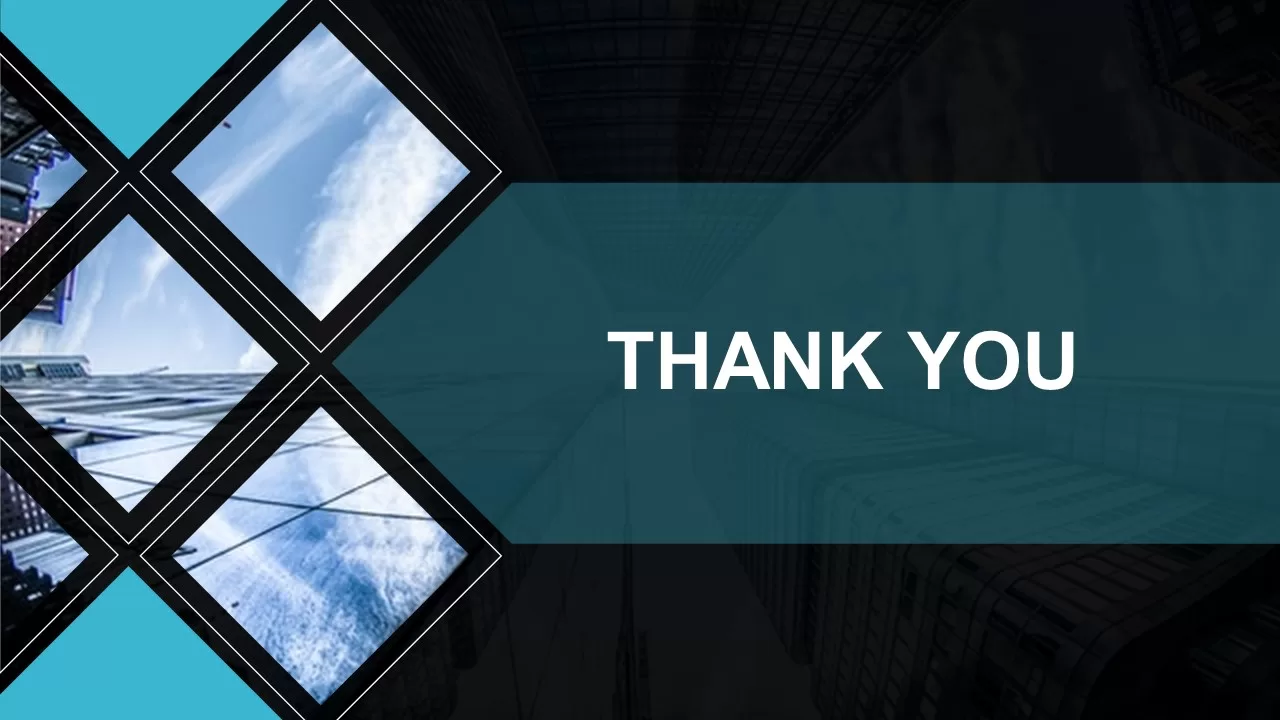